terraria
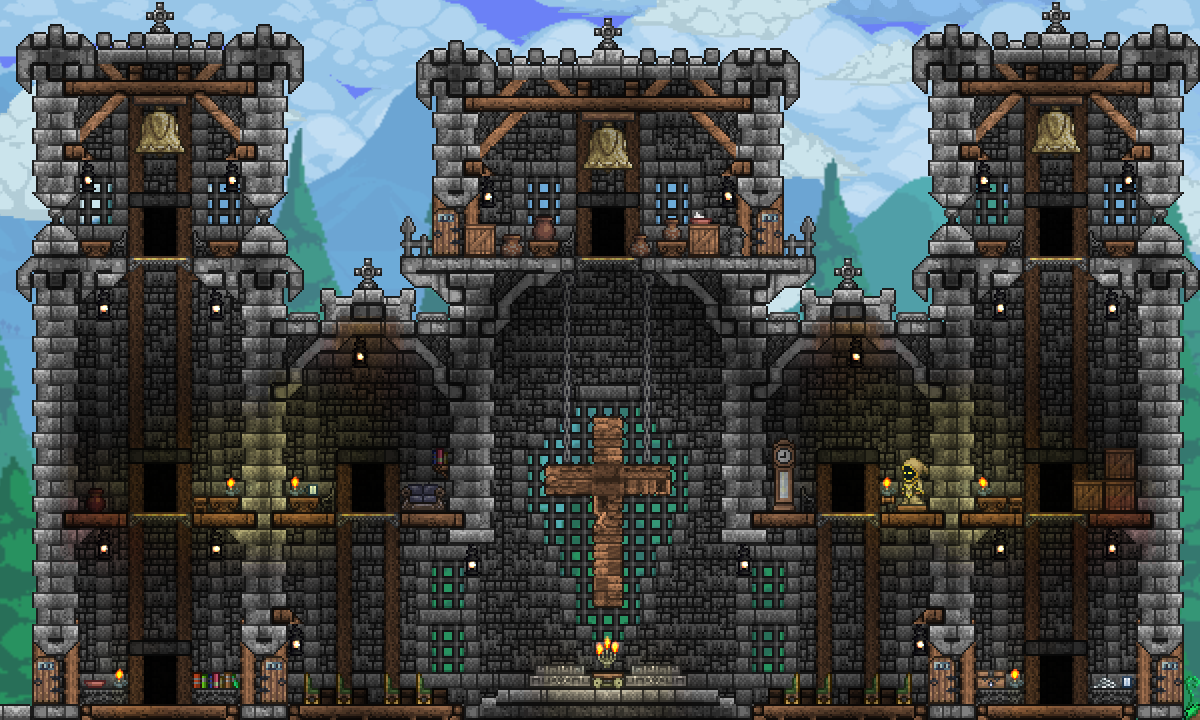 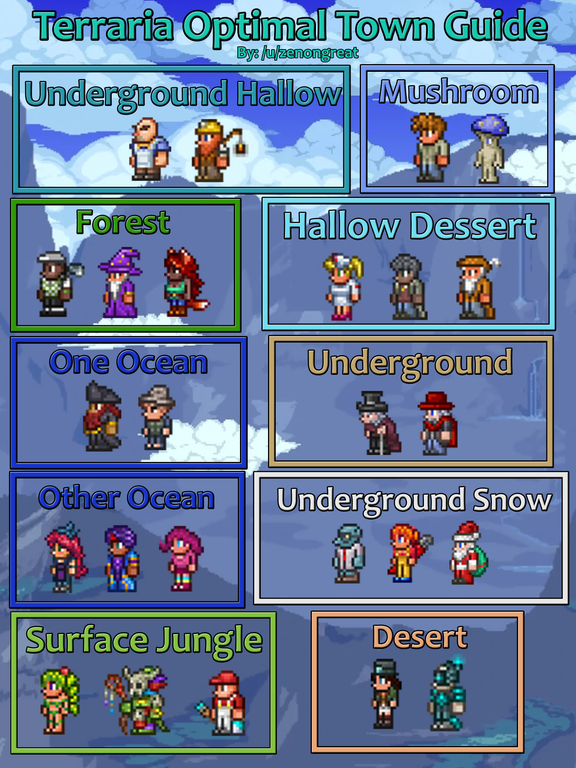 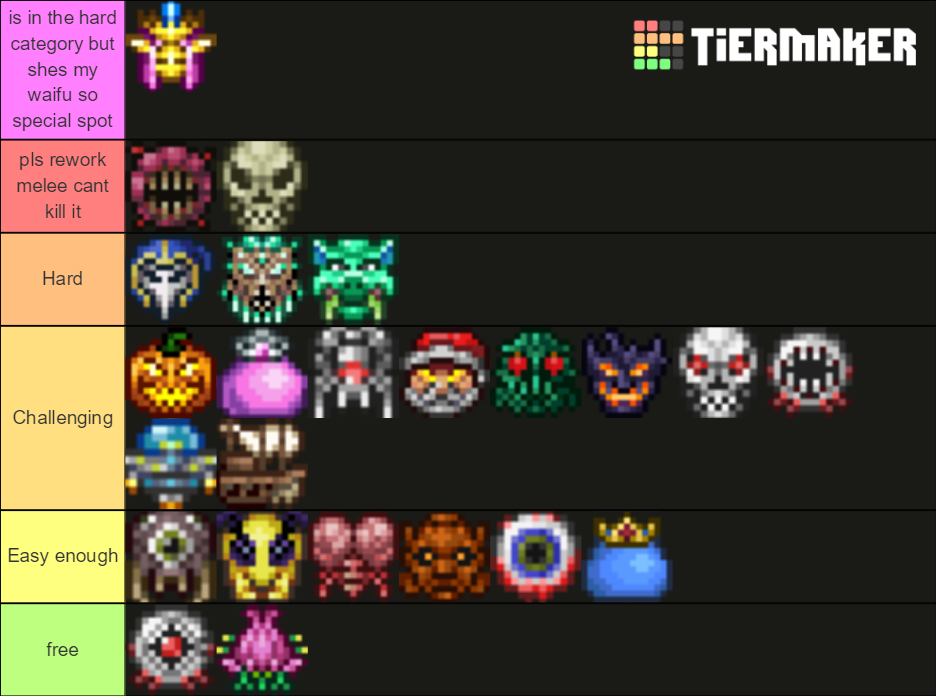 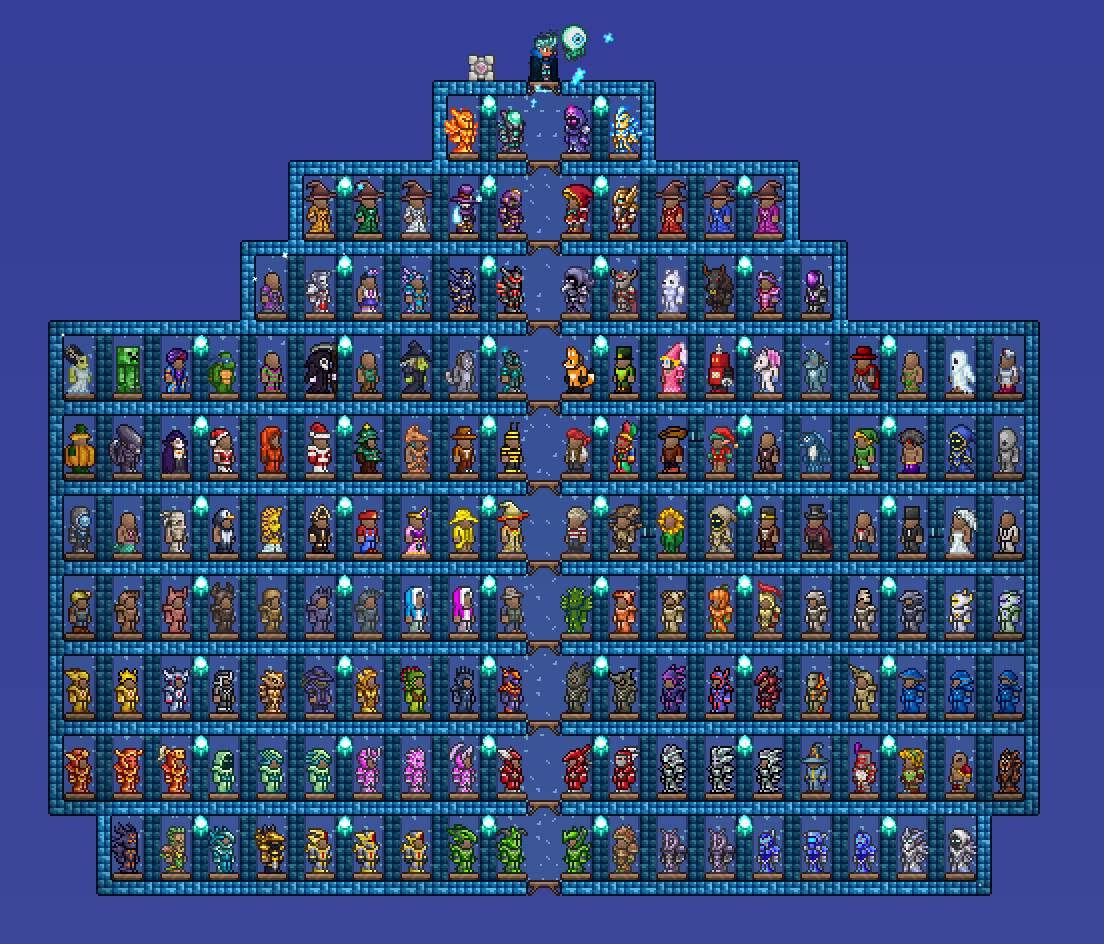 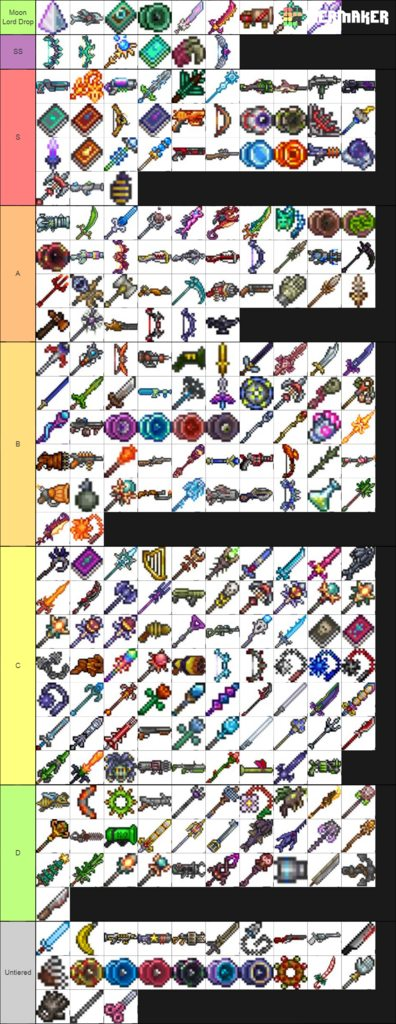